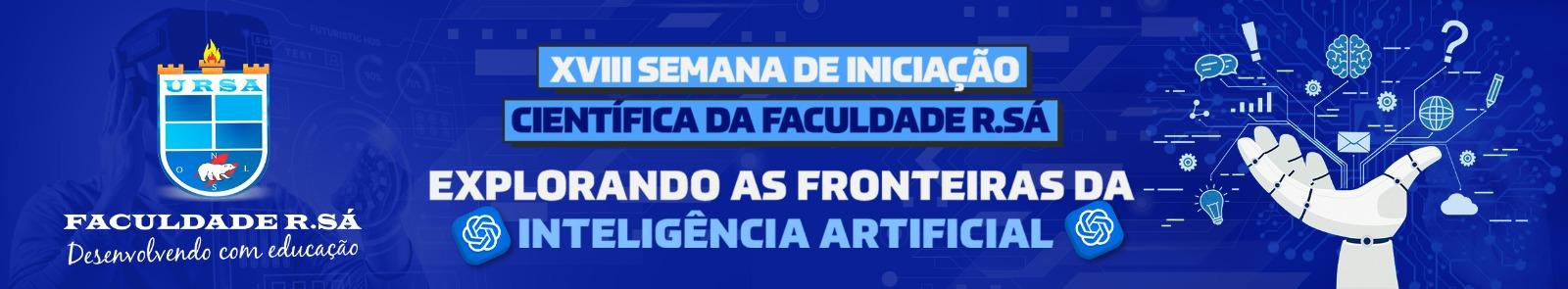 TÍTULO DO TRABALHO
ALUNO:
ORIENTADOR(A):
ANO:
GT:
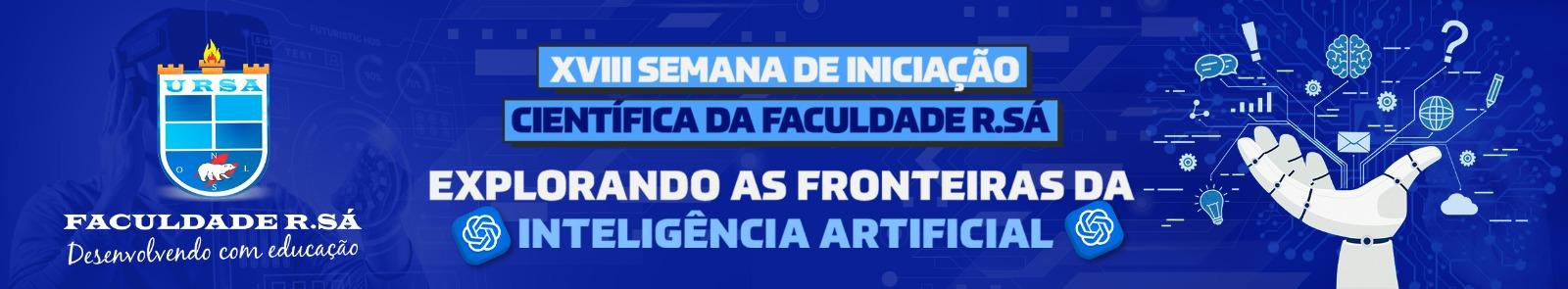 CONTEXTUALIZAÇÃO
Evite textos longos
Prefira tópicos ou palavras chave
2
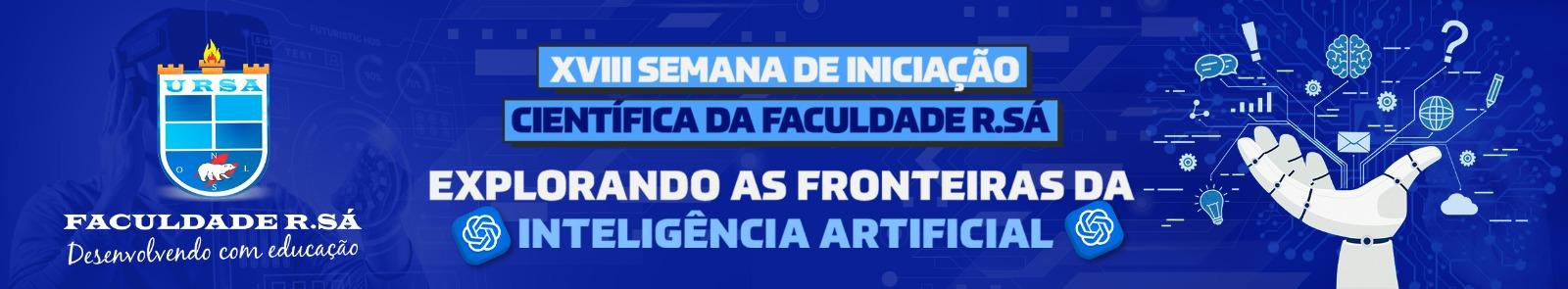 PROBLEMA DE PESQUISA
Apresente o problema em forma de pergunta.
3
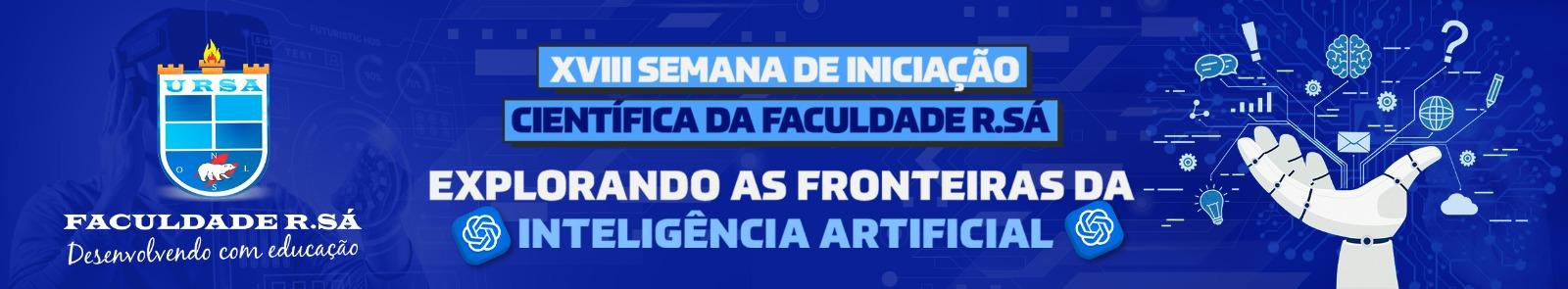 JUSTIFICATIVA
Apresente a justificativa do sue trabalho.
4
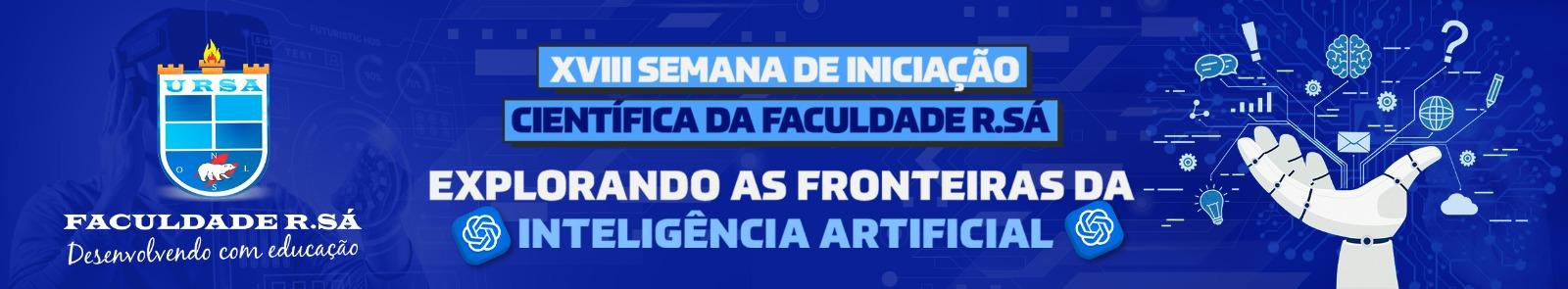 OBJETIVOS
Geral
Específicos
5
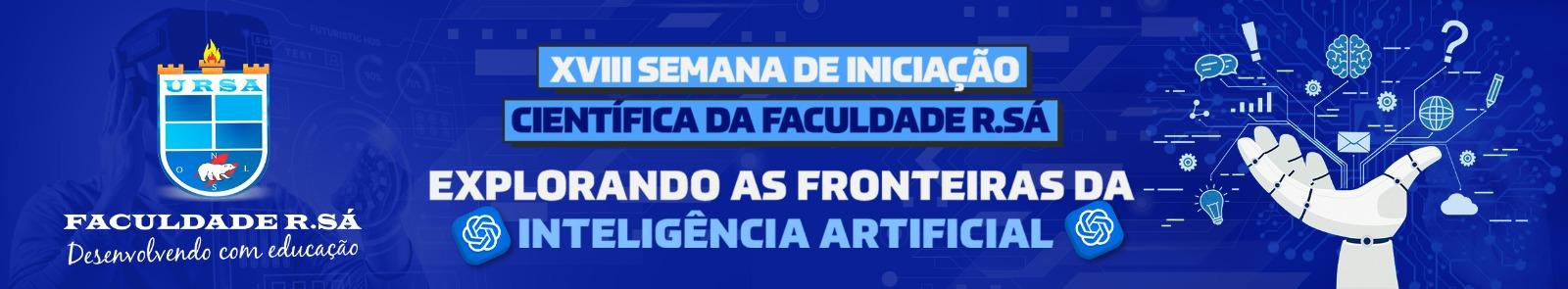 FUNDAMENTAÇÃO TEÓRICA
6
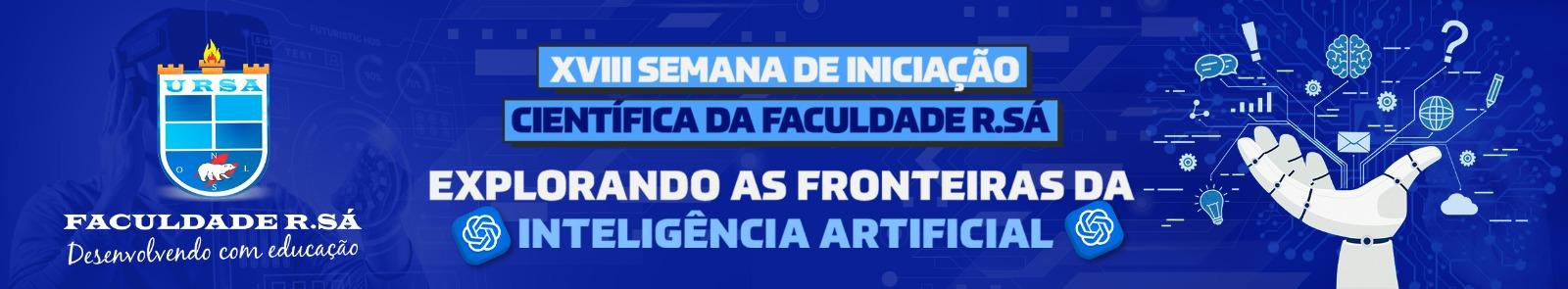 METODOLOGIA
Evite textos longos. Prefira palavras-chave ou frases curtas. Priorize:
Citar métodos e técnicas
Corpus da pesquisa
Critérios de análise
OBS: Ler rapidamente
7
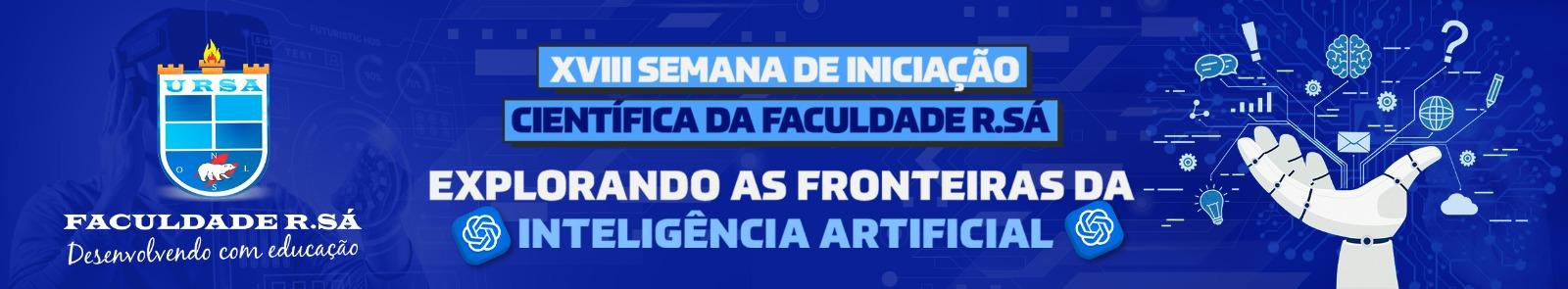 RESULTADOS E DISCUSSÃO
8
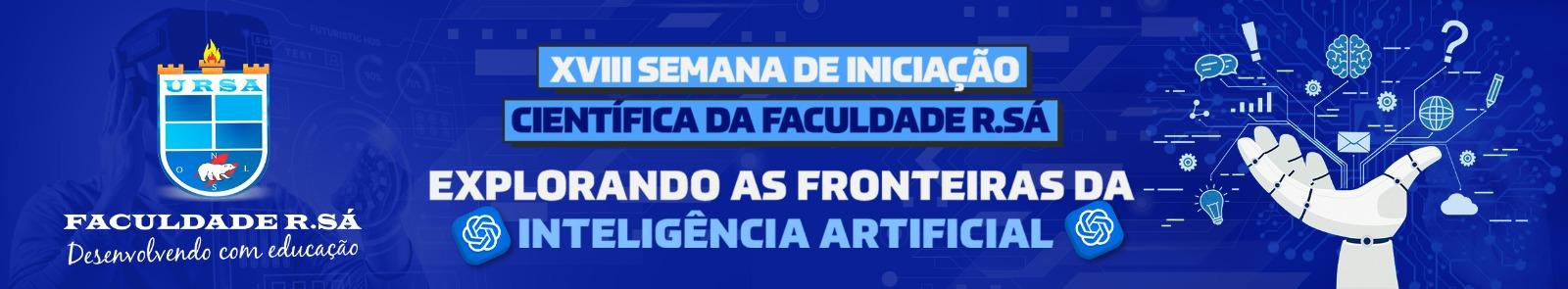 CONSIDERAÇÕES FINAIS
9
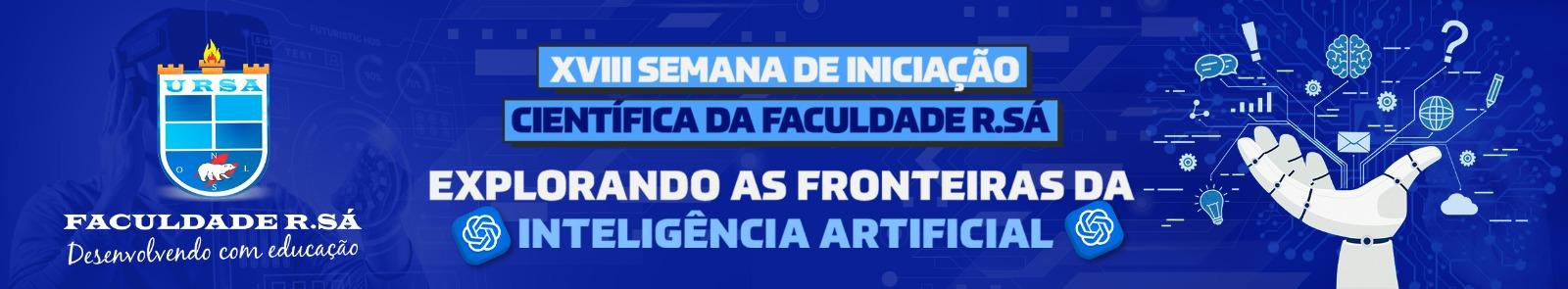 REFERÊNCIAS
Não precisa colocar todas, apenas algumas. Podem ser as que escolheu para citar nos slides sobre a fundamentação teórica.
OBS: Apresenta os resultados, faz as inferências e fundamenta
10
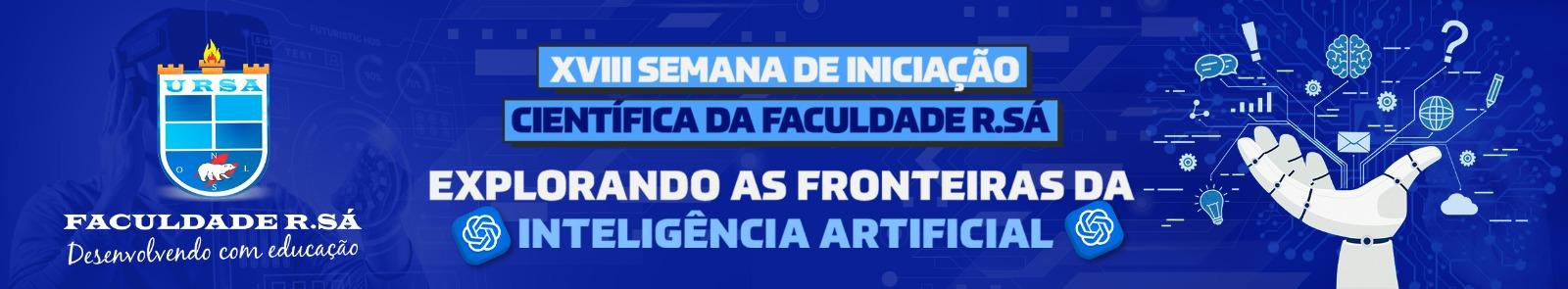 Obrigada (o)!